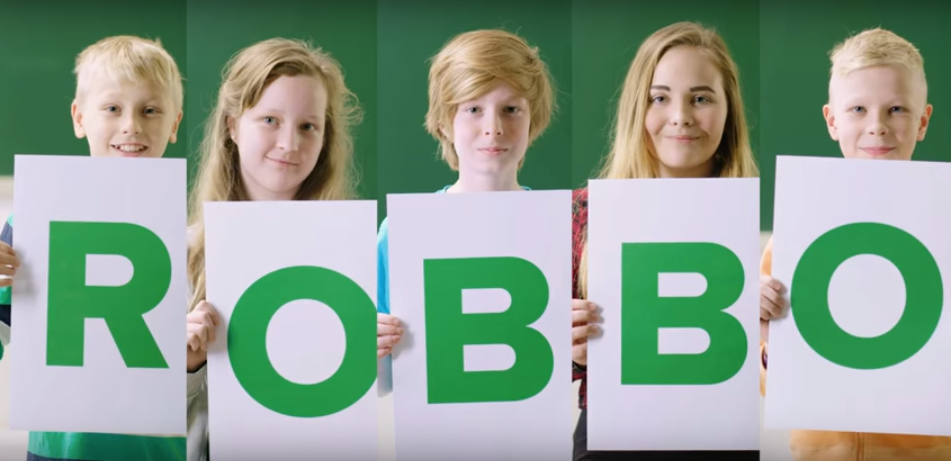 ROBBO


November 2017
COMPANY PRESENTATION 
2020
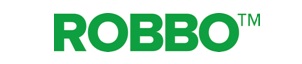 PROBLEM OF THE WORLD EDUCATION
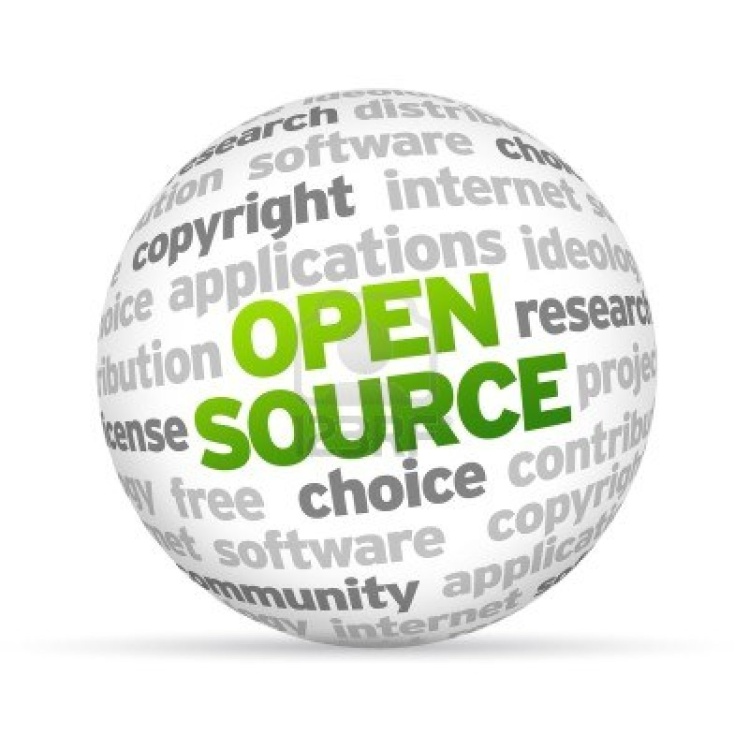 Modern technology education 
taught as magic and shapes 
thinking in the spirit of the "black box"
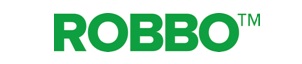 PROBLEM
Under renowned educational concept STEM “T” for technology and 
“E” for engineering are paid not enough attention
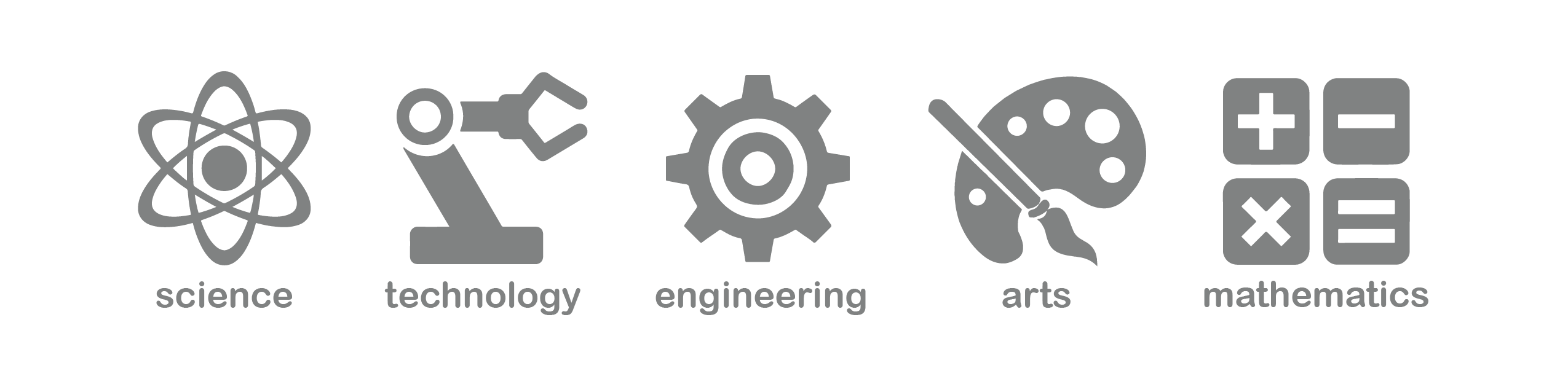 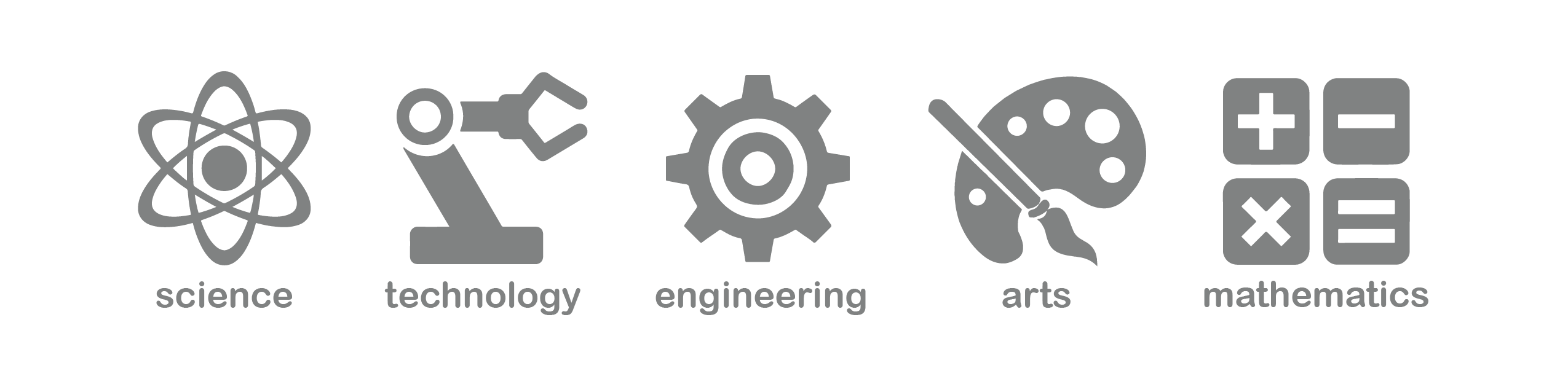 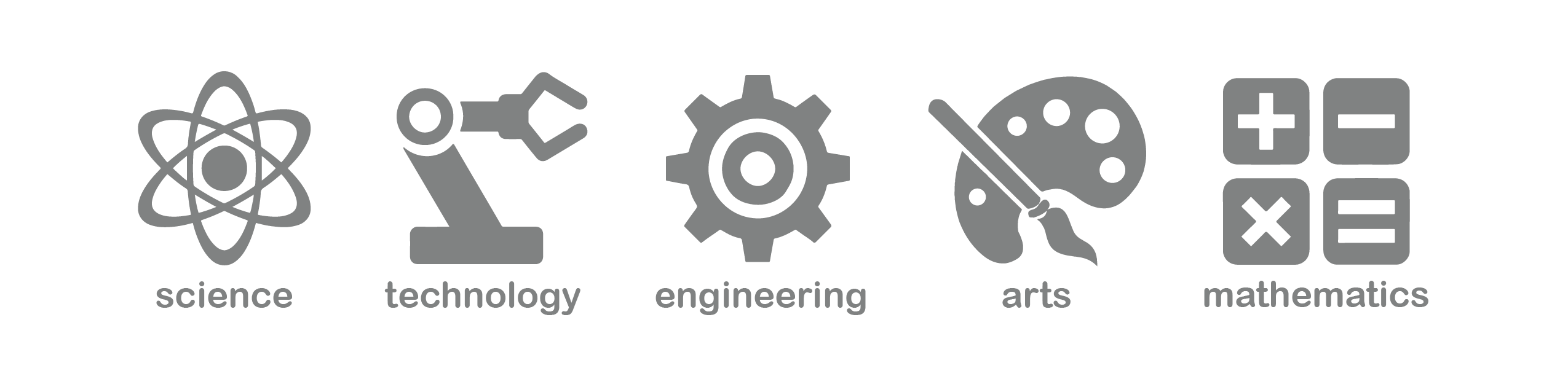 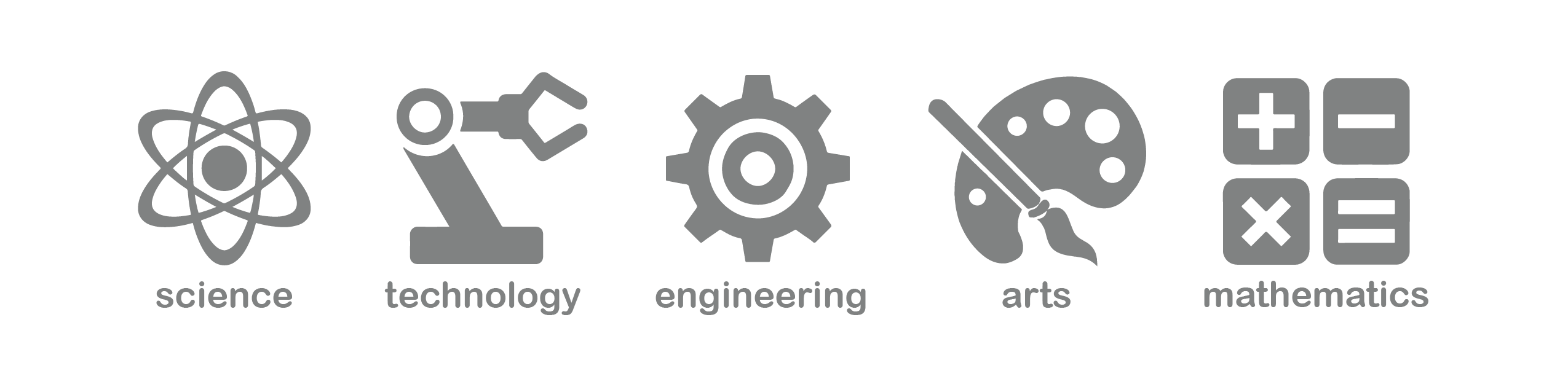 STEM distribution by age groups: pre5 and 5 years old
STEM is a curriculum based on the idea of educating students in four specific disciplines - Science, Technology, Engineering and Mathematics
SOURCES: The Joan Ganz Cooney Center, 2017
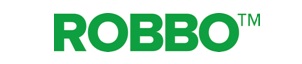 ROBBO SOLUTION: STEAM + Robotics = STREAM
Technology
Choose the optimal material and develop the body of the robot
Science
Physics Study of the effect of friction on the speed of the robot
Biology Environmental Monitoring
Robotics  
Work with real robots, DIY robot
Engineering
Virtual smart home, the layout of a real smart home
Art
ROBBOstory (tale), robe theater, 3D souvenirs
Math
Variables, negative numbers, coordinate system, PID controllers
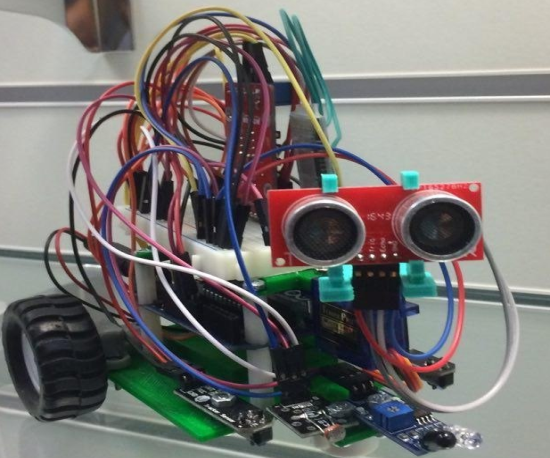 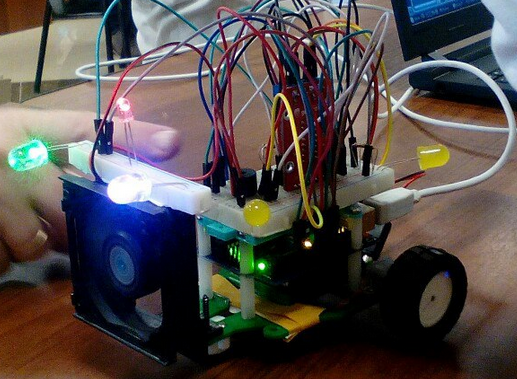 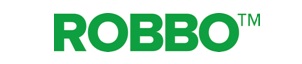 TECHNOLOGICAL INNOVATION
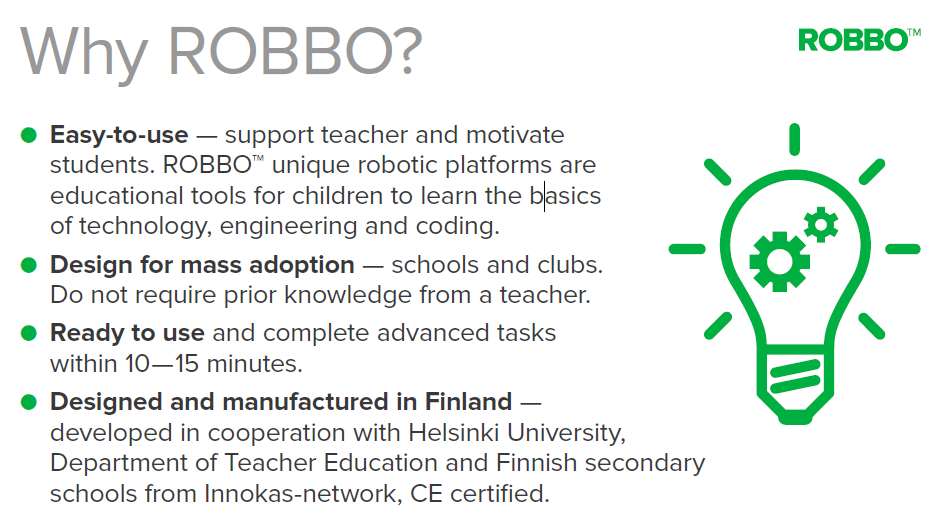 ROBBO has created a set of equipment and electronic 
educational complex, which allows children to be truly 
creators, educators use modern technology and 
everything together develop your technology
and engineering free software skills and hardware
[Speaker Notes: Простая в использовании - поддержка преподавателей и мотивация школьников. Уникальные роботизированные платформы ROBBOTM - это образовательные инструменты для детей, которые изучают основы технологии, техники и кодирования
 Предназначен для массового внедрения- школы и клубы. Не требует предварительных знаний как от учителя, так и от школьников.
Готов к использованию и выполнению заранее заданных задач - не нужно собирать базовые модели, дети просто учатся, меняя части роботов и программируя движение.
Созданные и изготовленные в Финляндии платформы, роботы и учебные материалы были разработаны в сотрудничестве с Хельсинским университетом, Департаментом педагогического образования и финскими средними школами из сети Innokas, сертифицированной CE.
Используется свободное программное и аппаратное обеспечение]
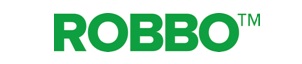 SOLUTION
ROBBO created robot that enables kids to be truly creators and develop their Technology and Engineering skills
Easy-to-use – support teacher and motivate students. ROBBOTM unique robotic platforms are educational tools for children to learn the basics of technology, engineering and coding
 Designed for mass adoption – schools and clubs. Do not require prior knowledge from both teacher and students.
Ready to use and complete advance tasks – no need to assemble basic models, kids just learn by changing parts of robots and programming the motion 
Designed and manufactured in Finland – platform, robots and educational materials were developed in cooperation with Helsinki University, Department of Teacher Education and Finnish secondary schools from Innokas-network, CE certified
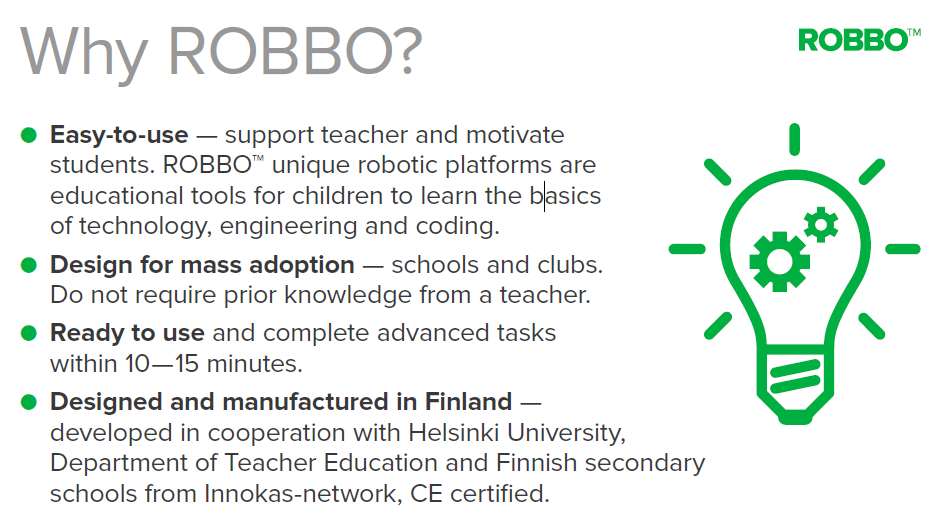 Key characteristic
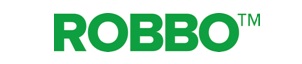 TECHNOLOGY
ROBBO has 3 products already that altogether meet demand on “T” and “E” in STEM concept
ROBBO Kit
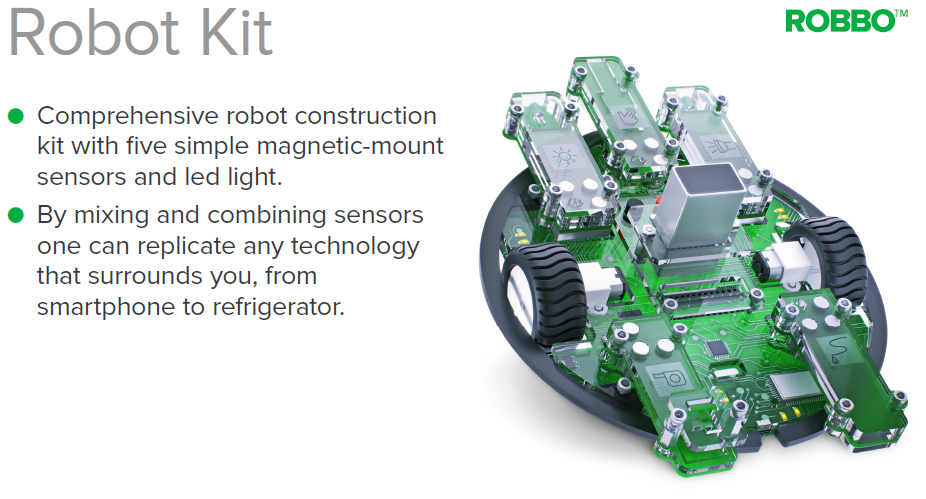 Comprehensive robot construction kit with 5 simple magnetic-mount sensors and led light
Kids may replicate complicated technologies by programming robot and changing and combining sensors
For kids of 5-15 years old
ROBBO Lab
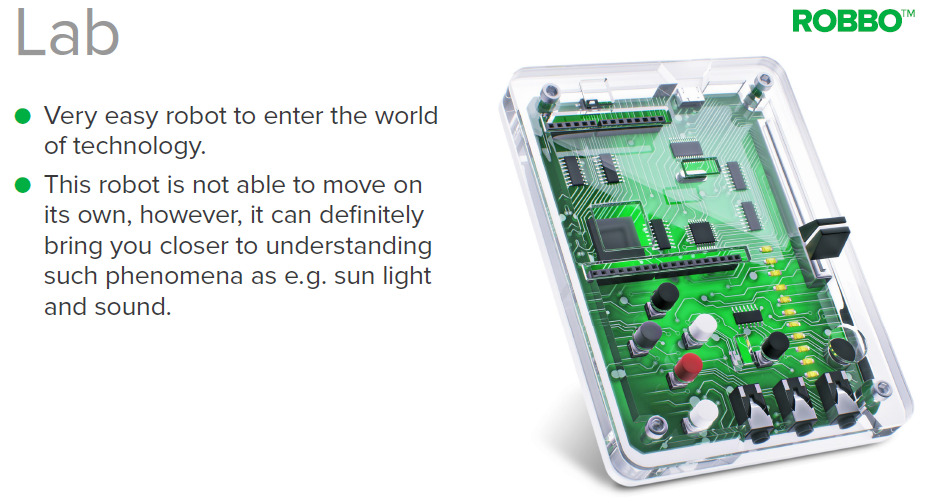 Very easy robot to enter the world of technology
This robot is not able to move on its own but brings closer understanding of light, sound, etc.
For kids of 5-15 years old
Existing products
ROBBO 3D printer
Proprietary developed 3D printer
Kids may create parts of robots to construct and program it further according to study plan
For kids of 9-15 years old
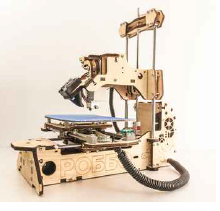 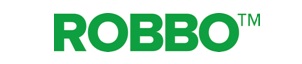 HARD
PRODUCTS
For the modernization of school and out-of-school education, ROBBO has a complex solution.
SOFT
CURRICULUM
ROBBO Club
For business
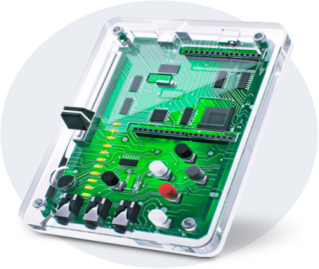 BRAND + KNOW-HOW BUSINESS MODEL
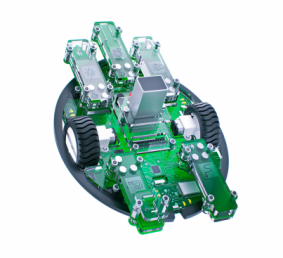 ROBBO Class
For education
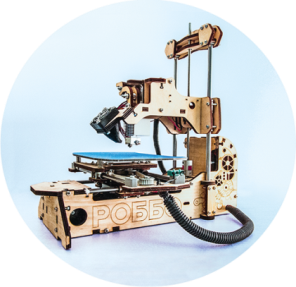 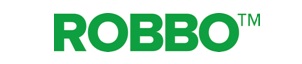 B2B PRODUCT. ROBBO CLASS
ROBBO company is a free educational robotics on open software and hardware.
ROBBO products are represented in 18 countries of the world

ROBBO represents two products on the EdTech global market: 

ROBBO Class is a solution for educational institutions that includes a set of 
equipment, software and teaching materials for training young innovative 
engineers of the future in the field of: creative programming, circuit design and
 microelectronics, mobile Robotics, Internet of Things (IoT) and smart home, 
3D prototyping and 3D printing.
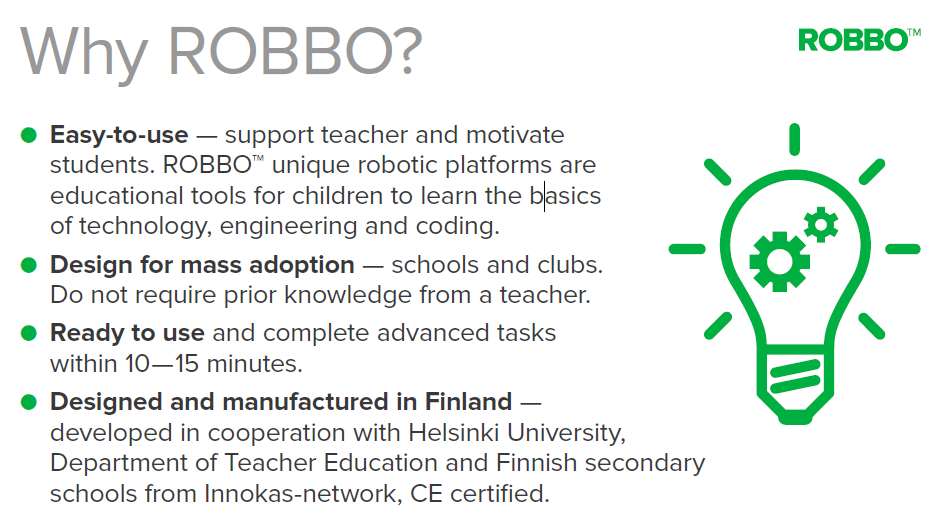 [Speaker Notes: Простая в использовании - поддержка преподавателей и мотивация школьников. Уникальные роботизированные платформы ROBBOTM - это образовательные инструменты для детей, которые изучают основы технологии, техники и кодирования
 Предназначен для массового внедрения- школы и клубы. Не требует предварительных знаний как от учителя, так и от школьников.
Готов к использованию и выполнению заранее заданных задач - не нужно собирать базовые модели, дети просто учатся, меняя части роботов и программируя движение.
Созданные и изготовленные в Финляндии платформы, роботы и учебные материалы были разработаны в сотрудничестве с Хельсинским университетом, Департаментом педагогического образования и финскими средними школами из сети Innokas, сертифицированной CE.
Используется свободное программное и аппаратное обеспечение]
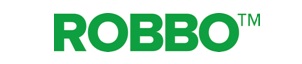 CLASS (1)
We develop an educational club network to foster STEM
 education and build sales market for our products
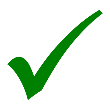 ROBBO CLASS offer
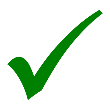 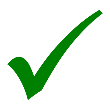 [Speaker Notes: https://www.aranca.com/knowledge-library/blogs-and-opinions/investment-research/robots-in-the-global-education-industry]
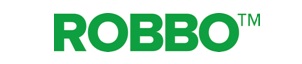 CLASS (2)
Estimated costs of class are around € 18,680
ROBBO CLASS investments
[Speaker Notes: https://www.aranca.com/knowledgel-ibrary/blogs-and-opinions/investment-research/robots-in-the-global-education-industry]
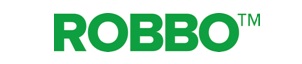 B2B PRODUCT. ROBBO CLUB FRANCHISE
The ROBBO Club is a franchise of robotics and free programming schools, 
where children are immersed in the world of robotics and go all the way from 
the creation of the robot on the screen image to the programming and
 implementing their own robots their own hands with the help of 
3D-modeling-and 3D-printing. 

Programming is taught in the Scratch language, adapted to children's perception,
and ROBBO robotic kits, Arduino microelectronics kits, and 
ROBBO Mini 3D printers are used as equipment.
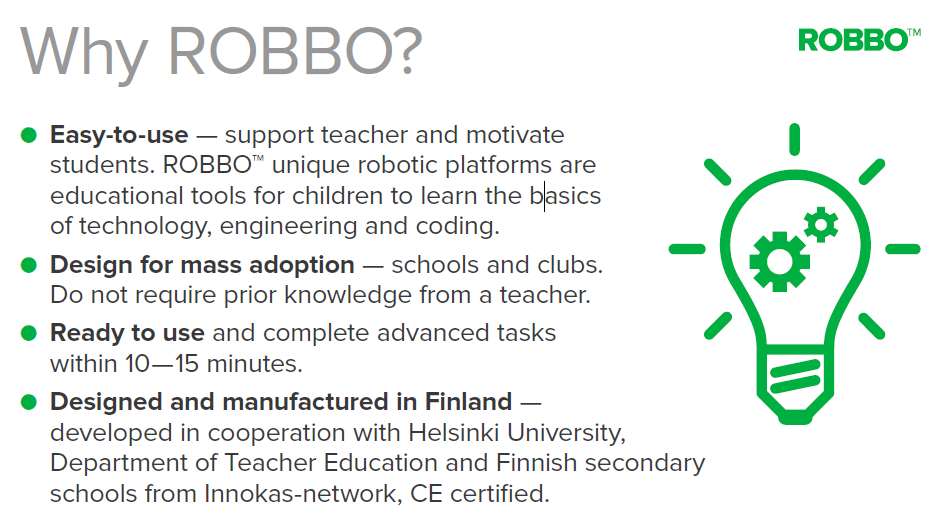 [Speaker Notes: Простая в использовании - поддержка преподавателей и мотивация школьников. Уникальные роботизированные платформы ROBBOTM - это образовательные инструменты для детей, которые изучают основы технологии, техники и кодирования
 Предназначен для массового внедрения- школы и клубы. Не требует предварительных знаний как от учителя, так и от школьников.
Готов к использованию и выполнению заранее заданных задач - не нужно собирать базовые модели, дети просто учатся, меняя части роботов и программируя движение.
Созданные и изготовленные в Финляндии платформы, роботы и учебные материалы были разработаны в сотрудничестве с Хельсинским университетом, Департаментом педагогического образования и финскими средними школами из сети Innokas, сертифицированной CE.
Используется свободное программное и аппаратное обеспечение]
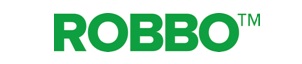 FRANCHISE (1)
We develop an educational club network to foster STEM
 education and build sales market for our products
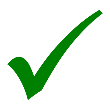 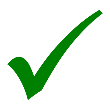 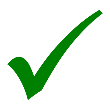 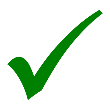 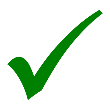 Franchising offer
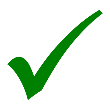 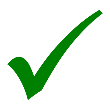 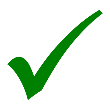 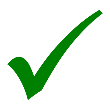 [Speaker Notes: https://www.aranca.com/knowledge-library/blogs-and-opinions/investment-research/robots-in-the-global-education-industry]
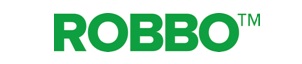 FRANCHISE (2)
Estimated costs of franchisee to set up new club are around € 35,000
Franchisee investments
[Speaker Notes: https://www.aranca.com/knowledgel-ibrary/blogs-and-opinions/investment-research/robots-in-the-global-education-industry]
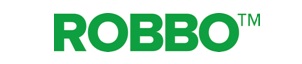 MARKET
Fast growing market of educational robots will almost double in 2 years
Market of robots is expected to grow at 23% annually 

Educational robots is a substantial segment of the whole market: volume share is around 30%

Segment of educational robots is dynamic and will grow at 50% per annum
23%
Revenue, 
$ bn
50%
World robotics market
CAGR 2018-2020
Key trends
Shipments, ths units
36%
SOURCES: Tractica, Aranca
[Speaker Notes: https://www.aranca.com/knowledge-library/blogs-and-opinions/investment-research/robots-in-the-global-education-industry
https://www.aranca.com/knowledge-library/blogs-and-opinions/investment-research/robots-in-the-global-education-industry]
COMPETITORS
Many new competitors recently appeared on the market to solve global STEM crisis 
but still there is no big leader and thus we can promote our franchising model
Need programming skills
ROBBO
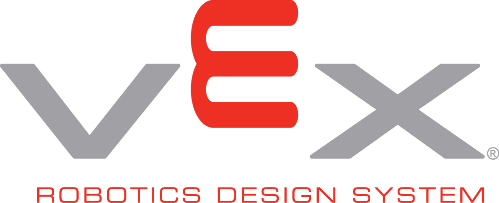 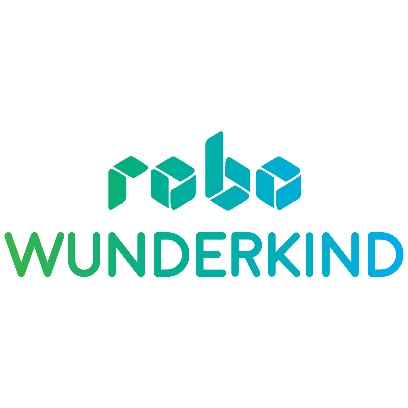 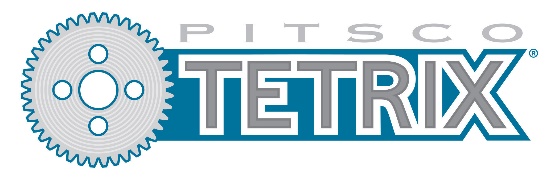 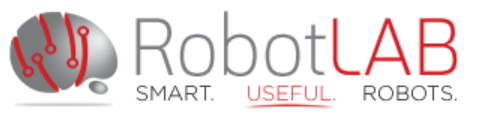 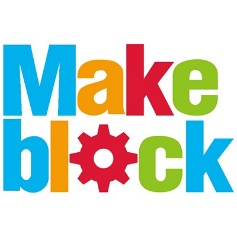 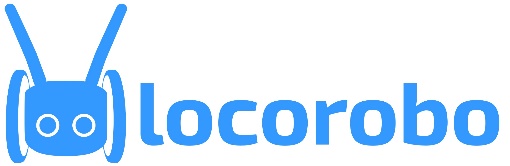 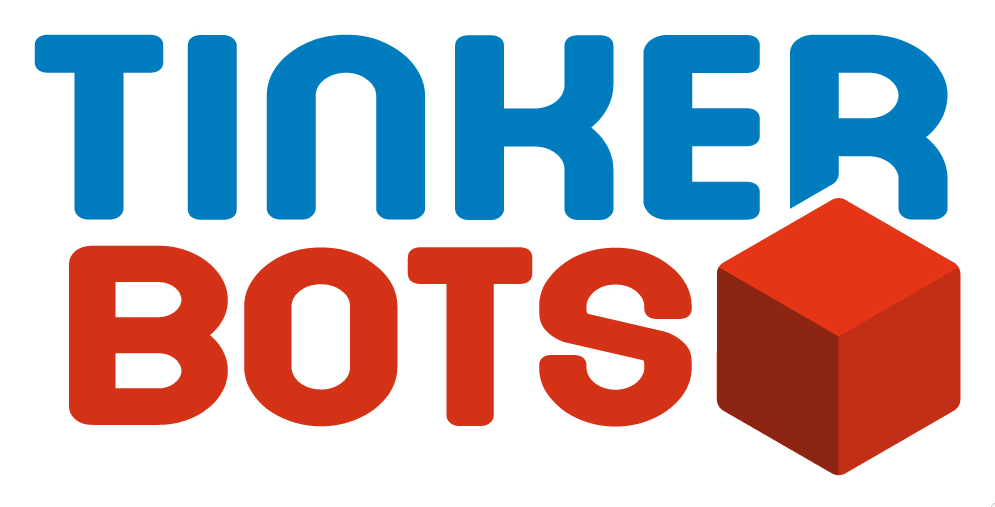 Self education
Tutoring system
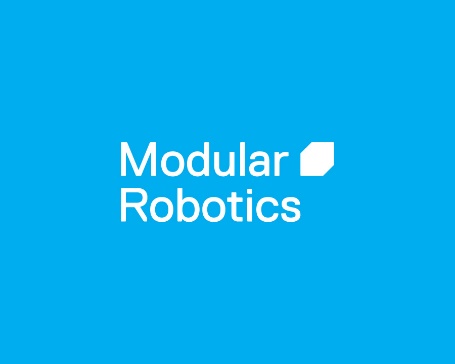 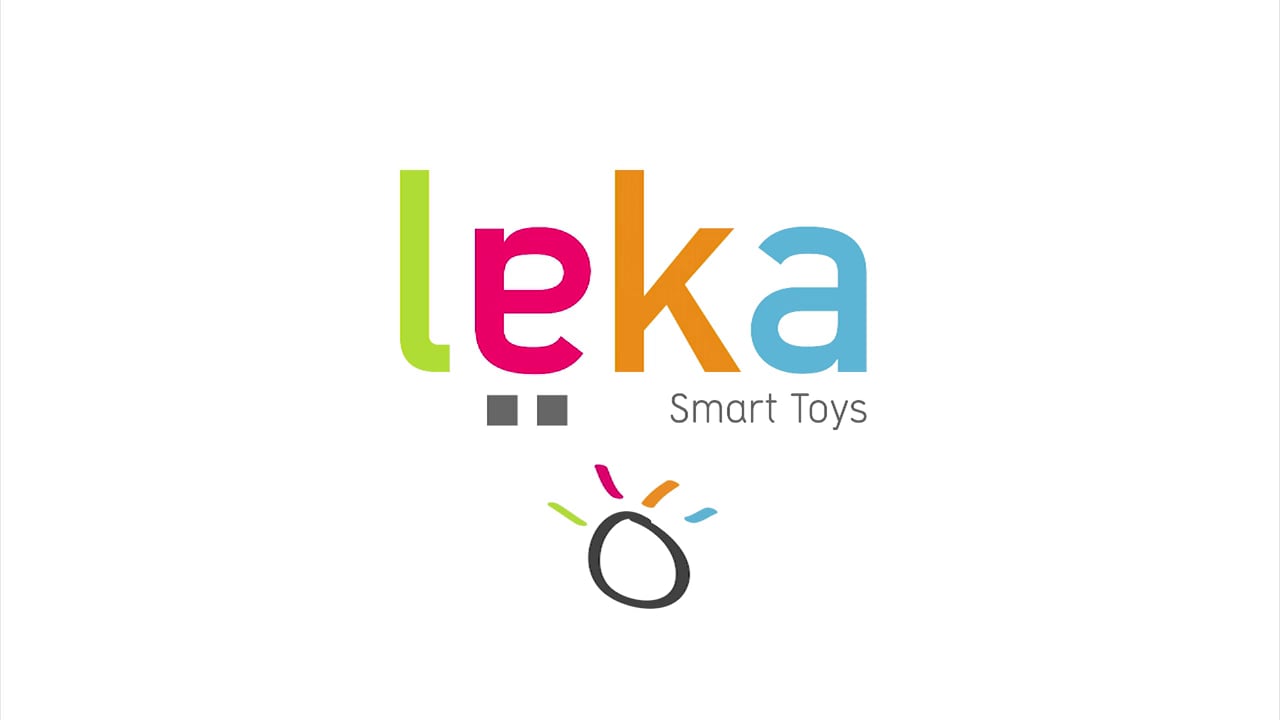 No programming skills
[Speaker Notes: https://www.aranca.com/knowledge-library/blogs-and-opinions/investment-research/robots-in-the-global-education-industry]
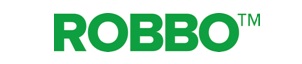 TEAM
We have experienced professionals in our team
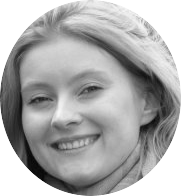 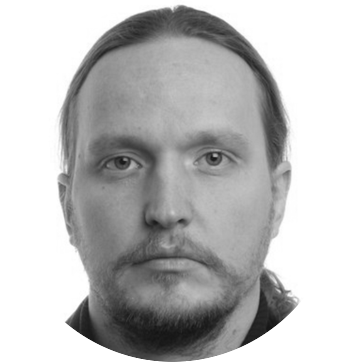 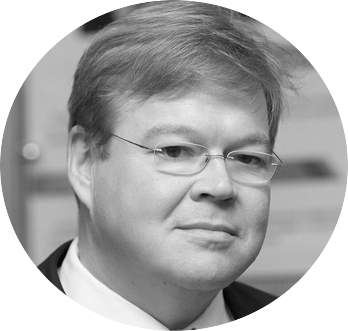 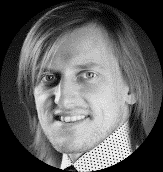 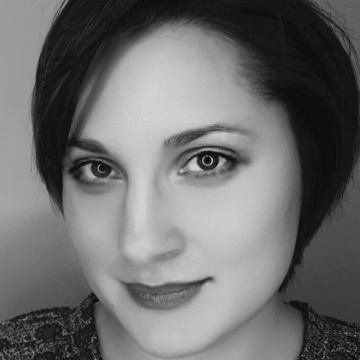 Svetlana Semavina
CEO, Founder
PR free software in IBM, Russia, ASPLinux, Mandriva.ru, GNU/LINUXCENTER, АО ROBBO
Project manager in Mandriva.Ru, GNU/LINUXCENTER, АО ROBBO
Andrei Smirnov
CTO
More than 17 years of development of software and hardware solutions and project management in the IT sector
Ekaterina Ekalo
B2B products director
More than 35 successful franchises
More than 6 years of project management for the development and promotion of franchises
Pekka Viljakainen
Project advisor
Founder of company: Oy Visual Systems Ltd
Business consultant of many multinational corporations and business schools
Senior Advisor of Skolkovo Innovation center (Russia)
Investor, business angel and adviser of high-tech companies
Pavel Frolov
CMO
Founder of IT-companies: GNU/LINUXCENTER, SunRadio, Mandriva.Ru, publisher Linux Format /Russian Edition 

More than 17 years of project management in the IT sector
50 members of the team in total
Hardware and software  development
Sales & Marketing
Technical and  curriculum support
Finance and Administration
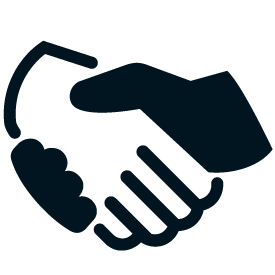 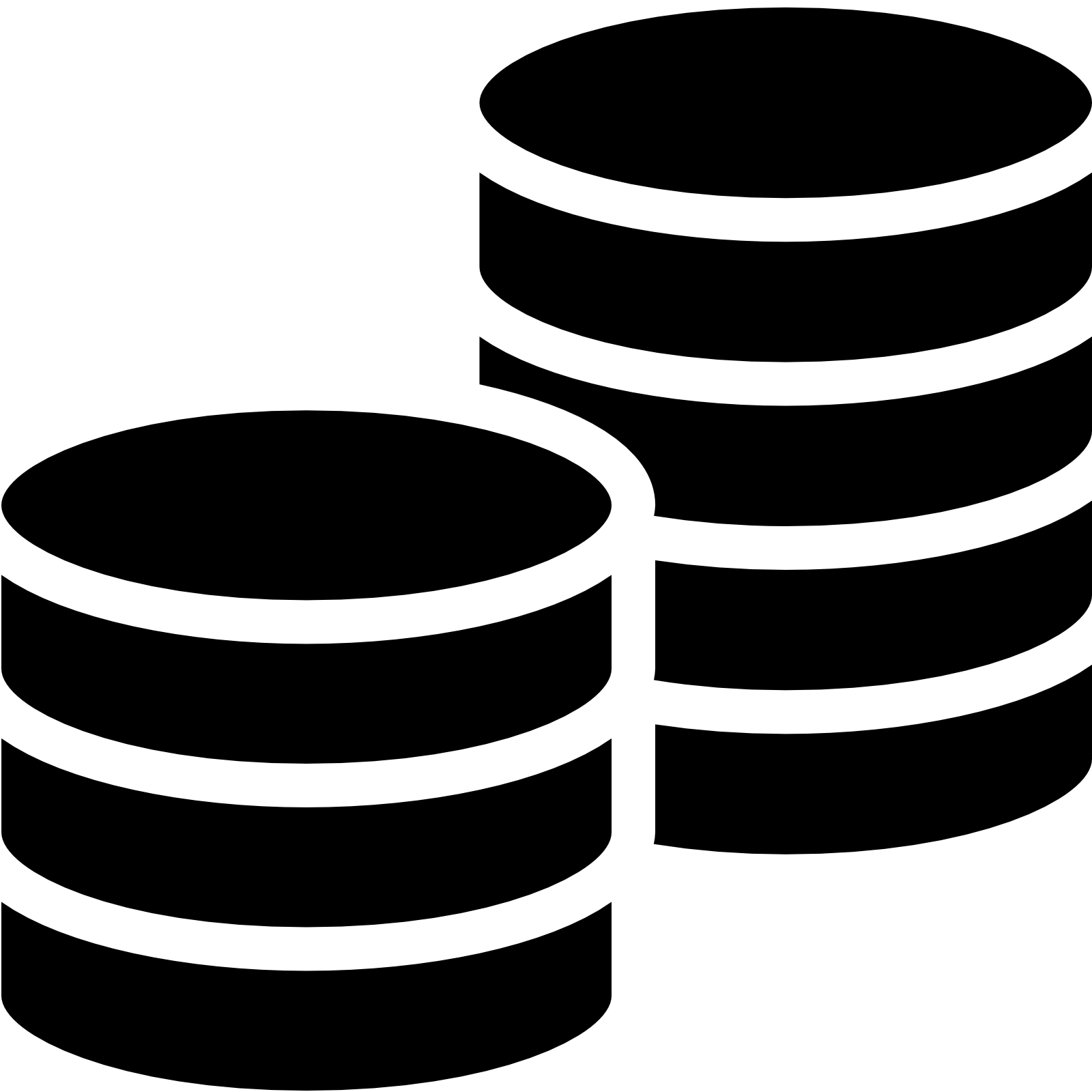 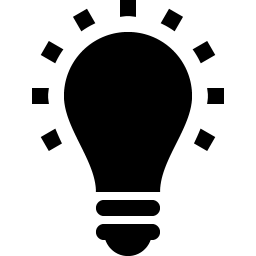 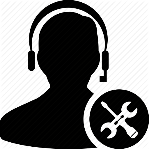 10people
15people
20 
people
10people
[Speaker Notes: https://www.aranca.com/knowledge-library/blogs-and-opinions/investment-research/robots-in-the-global-education-industry]
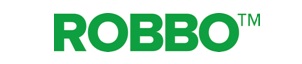 ROBBO MISSION
To prepare people for a promising highly paid 
creative profession in the world of the future, 
where all the monotonous work is done by robots:

0. Seller of robots.
1. Operator robots.
2. Robot programmer.
3. Service engineer of robots.
4. Innovative engineer developing future robots.
5. IT developer
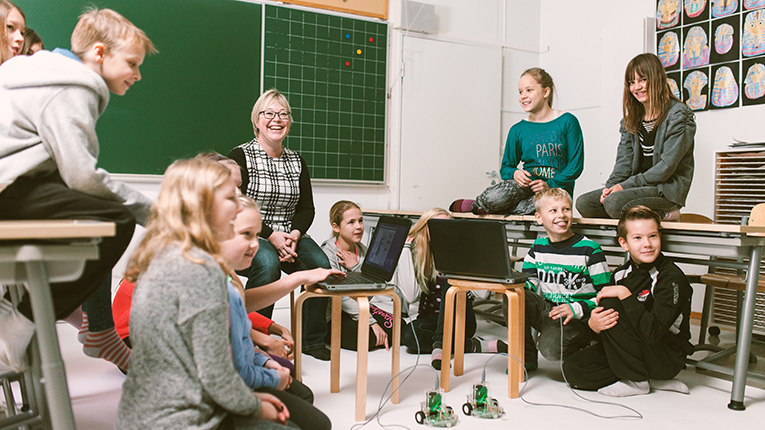 [Speaker Notes: Простая в использовании - поддержка преподавателей и мотивация школьников. Уникальные роботизированные платформы ROBBOTM - это образовательные инструменты для детей, которые изучают основы технологии, техники и кодирования
 Предназначен для массового внедрения- школы и клубы. Не требует предварительных знаний как от учителя, так и от школьников.
Готов к использованию и выполнению заранее заданных задач - не нужно собирать базовые модели, дети просто учатся, меняя части роботов и программируя движение.
Созданные и изготовленные в Финляндии платформы, роботы и учебные материалы были разработаны в сотрудничестве с Хельсинским университетом, Департаментом педагогического образования и финскими средними школами из сети Innokas, сертифицированной CE.
Используется свободное программное и аппаратное обеспечение]
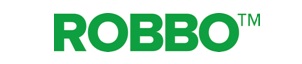 KEY ACHIEVEMENTS AND RESULTS OF ROBBO
Our performance was graded by Google and Finnish government
Winner of 2013 and 2014 Google RISE Awards - an annual grants program for organizations worldwide that promote computer science education opportunities.
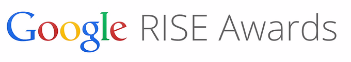 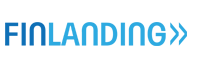 Winner of 2014 FINLANDING – a business contest for Russian hi-tech companies interested in establishing in Finland, organized and supported by Finnish government.
Results of ROBBO:
50.000+ children are enrolled in schools and circles of 10+ countries of the world: Russia, Finland, Thailand, United Kingdom, USA, Spain, Vietnam, China, Kazakhstan, Belarus, Ukraine, Tajikistan
Sold 130+ franchises "ROBBO Club"
[Speaker Notes: https://www.aranca.com/knowledge-library/blogs-and-opinions/investment-research/robots-in-the-global-education-industry]
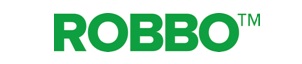 ROBBO KEY MESSAGE
If you want your child to have a high-paying 
profession in the world of the future, where all 
the work is done by robots - send the child to 
study at the nearest ROBBO Club.

If there is no ROBBO Club near your house – 
open it according to our franchise.
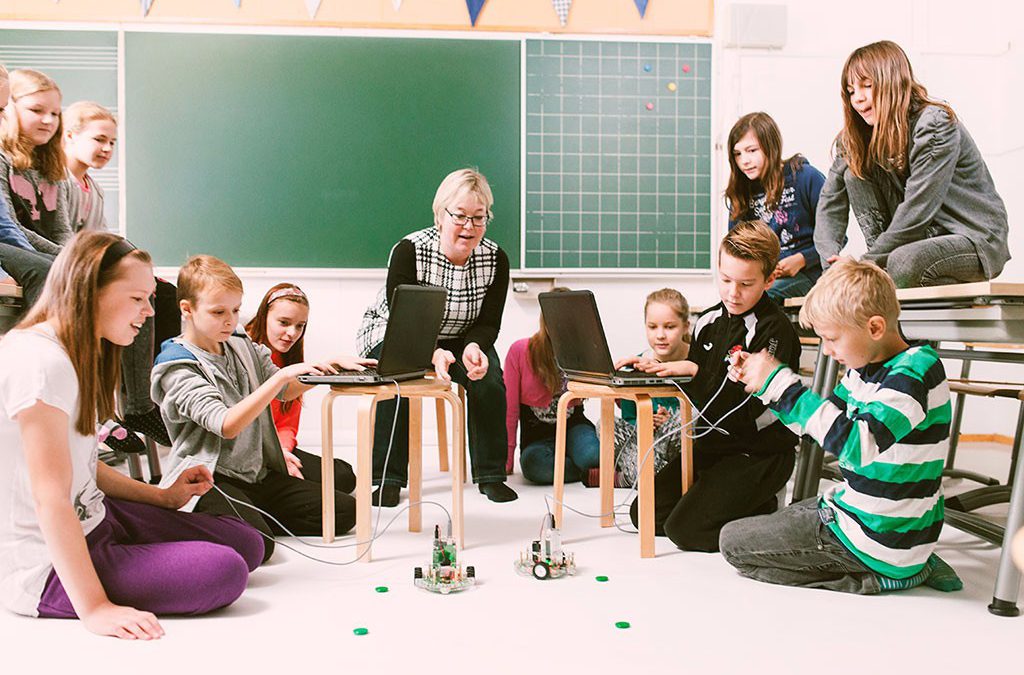 [Speaker Notes: Простая в использовании - поддержка преподавателей и мотивация школьников. Уникальные роботизированные платформы ROBBOTM - это образовательные инструменты для детей, которые изучают основы технологии, техники и кодирования
 Предназначен для массового внедрения- школы и клубы. Не требует предварительных знаний как от учителя, так и от школьников.
Готов к использованию и выполнению заранее заданных задач - не нужно собирать базовые модели, дети просто учатся, меняя части роботов и программируя движение.
Созданные и изготовленные в Финляндии платформы, роботы и учебные материалы были разработаны в сотрудничестве с Хельсинским университетом, Департаментом педагогического образования и финскими средними школами из сети Innokas, сертифицированной CE.
Используется свободное программное и аппаратное обеспечение]
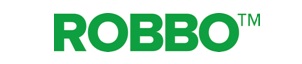 ROBBO LINKS
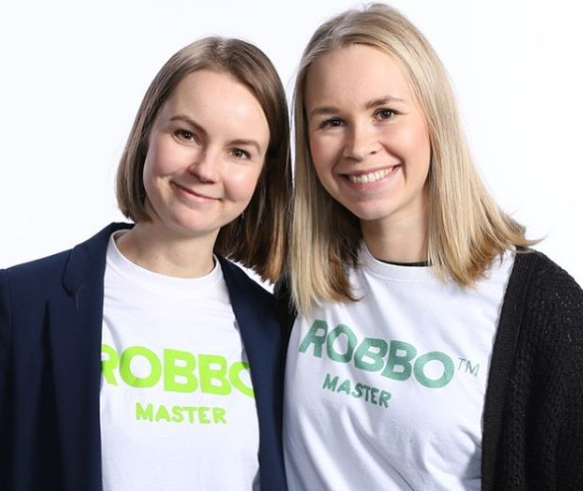 ROBBO.WORLD
CLASS.ROBBO.WORLD
FRANCHISE.ROBBO.WORLD

YOUTUBE CHANNEL

FACEBOOK 

INSTAGRAM
[Speaker Notes: Простая в использовании - поддержка преподавателей и мотивация школьников. Уникальные роботизированные платформы ROBBOTM - это образовательные инструменты для детей, которые изучают основы технологии, техники и кодирования
 Предназначен для массового внедрения- школы и клубы. Не требует предварительных знаний как от учителя, так и от школьников.
Готов к использованию и выполнению заранее заданных задач - не нужно собирать базовые модели, дети просто учатся, меняя части роботов и программируя движение.
Созданные и изготовленные в Финляндии платформы, роботы и учебные материалы были разработаны в сотрудничестве с Хельсинским университетом, Департаментом педагогического образования и финскими средними школами из сети Innokas, сертифицированной CE.
Используется свободное программное и аппаратное обеспечение]
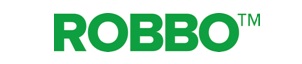 ROBBO CONTACTS
Pavel Frolov
Founder, Producer
 «ROBBO»

Mobile/WhatsApp/LINE: 
+7 (911) 929-09-07
E-mail:pavel@robbo.world
[Speaker Notes: Простая в использовании - поддержка преподавателей и мотивация школьников. Уникальные роботизированные платформы ROBBOTM - это образовательные инструменты для детей, которые изучают основы технологии, техники и кодирования
 Предназначен для массового внедрения- школы и клубы. Не требует предварительных знаний как от учителя, так и от школьников.
Готов к использованию и выполнению заранее заданных задач - не нужно собирать базовые модели, дети просто учатся, меняя части роботов и программируя движение.
Созданные и изготовленные в Финляндии платформы, роботы и учебные материалы были разработаны в сотрудничестве с Хельсинским университетом, Департаментом педагогического образования и финскими средними школами из сети Innokas, сертифицированной CE.
Используется свободное программное и аппаратное обеспечение]